CHAPTER
10
Externalities
© 2018 Cengage Learning®. May not be scanned, copied or duplicated, or posted to a publicly accessible website, in whole or in part, except for use as permitted in a license distributed with a certain product or service or otherwise on a password-protected website or school-approved learning management system for classroom use.
1
[Speaker Notes: This chapter is slightly below average in length and, for most students, in difficulty.]
Look for the answers to these questions:
What is an externality?
Why do externalities make market outcomes inefficient? 
What public policies aim to solve the problem of externalities?
How can people sometimes solve the problem of externalities on their own?  Why do such private solutions not always work?
© 2018 Cengage Learning®. May not be scanned, copied or duplicated, or posted to a publicly accessible website, in whole or in part, except for use as permitted in a license distributed with a certain product or service or otherwise on a password-protected website or school-approved learning management system for classroom use.
2
Externalities
‘Markets are usually a good way to organize economy activity’
In absence of market failures, the competitive market outcome is efficient, maximizes total surplus 
Externality: one type of market failure
The uncompensated impact of one person’s actions on the well-being of a bystander
© 2018 Cengage Learning®. May not be scanned, copied or duplicated, or posted to a publicly accessible website, in whole or in part, except for use as permitted in a license distributed with a certain product or service or otherwise on a password-protected website or school-approved learning management system for classroom use.
3
Externalities
Negative externality
Impact on the bystander is adverse
Positive externality
Impact on the bystander is beneficial
Self-interested buyers and sellers 
Neglect the external costs or benefits of their actions
So the market outcome is not efficient
© 2018 Cengage Learning®. May not be scanned, copied or duplicated, or posted to a publicly accessible website, in whole or in part, except for use as permitted in a license distributed with a certain product or service or otherwise on a password-protected website or school-approved learning management system for classroom use.
4
Externalities
‘Government action can sometimes improve upon market outcomes’
Why markets sometimes fail to allocate resources efficiently
How government policies can potentially improve the market’s allocation
What kinds of policies are likely to work best
© 2018 Cengage Learning®. May not be scanned, copied or duplicated, or posted to a publicly accessible website, in whole or in part, except for use as permitted in a license distributed with a certain product or service or otherwise on a password-protected website or school-approved learning management system for classroom use.
5
ASK THE EXPERTS
Vaccines
“Declining to be vaccinated against contagious diseases such as measles imposes costs on other people, which is a negative externality.”
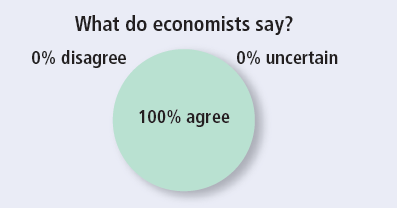 © 2018 Cengage Learning®. May not be scanned, copied or duplicated, or posted to a publicly accessible website, in whole or in part, except for use as permitted in a license distributed with a certain product or service or otherwise on a password-protected website or school-approved learning management system for classroom use.
6
[Speaker Notes: This ‘Ask the experts’ feature provides the opportunity for class discussion.  
After showing the statement, you can ask your students to choose one of the options: agree, disagree, or uncertain. You can collect their answers in a variety of ways: show of hands, ballot, clicker system, etc. If time permits, you can allow students to group and discuss some of the reasons they chose their answer. 
You can start by discussing measles and the costs of getting sick (and don’t forget to mention the opportunity cost as well). Most students will not realize that by getting sick you are also imposing an external cost on the innocent bystander.
Ask the students to share with the class their reasons. Their answers will vary. 

If time permits, you can run the ‘Herd immunity’ classroom experiment as described in the Journal of Economics Teaching here: 
https://www.journalofeconomicsteaching.org/category/vol_1/issue_1/]
Negative Externalities
Examples of negative externalities
Air pollution from a factory
The neighbor’s barking dog
Late-night stereo blasting from the dorm room next to yours
Noise pollution from construction projects
Health risk to others from second-hand smoke
Talking on cell phone while driving makes the roads less safe for others
© 2018 Cengage Learning®. May not be scanned, copied or duplicated, or posted to a publicly accessible website, in whole or in part, except for use as permitted in a license distributed with a certain product or service or otherwise on a password-protected website or school-approved learning management system for classroom use.
7
[Speaker Notes: You can discuss with your class what is the negative cost imposed on the innocent bystander in each of these examples.]
Recap of Welfare Economics
The market for gasoline
P
$
5
4
3
$2.50
2
1
0
Q (gallons)
25
0
10
20
30
The market equilibrium maximizes consumer + producer surplus.

Supply curve shows private cost, the costs directly incurred by sellers.

Demand curve shows private value, the value to buyers (the prices they are willing to pay).
© 2018 Cengage Learning®. May not be scanned, copied or duplicated, or posted to a publicly accessible website, in whole or in part, except for use as permitted in a license distributed with a certain product or service or otherwise on a password-protected website or school-approved learning management system for classroom use.
8
[Speaker Notes: For many students, the concepts are easier to learn in the context of a specific example with numerical values.  

Note that maximizing consumer + producer surplus is NOT the same as maximizing TOTAL surplus in the presence of externalities (whether positive OR negative).]
Analysis of a Negative Externality
The market for gasoline
P
$
5
external cost
4
3
2
1
0
Q (gallons)
0
10
20
30
Social cost = private + external cost
Supply (private cost)
External cost 
= value of the negative impact on bystanders 
= $1 per gallon(value of harm from smog, greenhouse gases)
© 2018 Cengage Learning®. May not be scanned, copied or duplicated, or posted to a publicly accessible website, in whole or in part, except for use as permitted in a license distributed with a certain product or service or otherwise on a password-protected website or school-approved learning management system for classroom use.
9
Analysis of a Negative Externality
The market for gasoline
P
$
5
4
3
2
1
0
Q (gallons)
0
10
20
30
The socially optimal quantity is 20 gallons.
Social cost
At any Q < 20, 
value of additional gas exceeds social cost.
S
At any Q > 20, 
social cost of the last gallon isgreater than its value to society.
D
25
© 2018 Cengage Learning®. May not be scanned, copied or duplicated, or posted to a publicly accessible website, in whole or in part, except for use as permitted in a license distributed with a certain product or service or otherwise on a password-protected website or school-approved learning management system for classroom use.
10
[Speaker Notes: “At any Q < 20, value of additional gas exceeds social cost.” 

For example, at Q = 10, the value to buyers of an additional gallon equals $4, while the social cost is only $2.  Therefore, total surplus (society’s well-being) would increase with a larger quantity of gas.  

“At any Q > 20, social cost of the last gallon is greater than its value.” 

For example, at Q = 25 (the market equilibrium) the last gallon cost $3.50 (including the external cost) but the value of it to buyers was only $2.50.  Hence, total surplus would be higher if Q were lower.  

Only at Q = 20 is society’s welfare maximized.]
Analysis of a Negative Externality
The market for gasoline
P
$
5
4
3
2
1
0
Q (gallons)
0
10
20
30
Market equilibrium   (Q = 25)
is greater than 
social optimum   (Q = 20).
Social cost
S
One solution:  tax sellers $1/gallon,
would shift S curve up $1.
D
25
© 2018 Cengage Learning®. May not be scanned, copied or duplicated, or posted to a publicly accessible website, in whole or in part, except for use as permitted in a license distributed with a certain product or service or otherwise on a password-protected website or school-approved learning management system for classroom use.
11
Externalities
Internalizing the externality:  
Altering incentives so that people take into account the external effects of their actions
In our example, the $1/gallon tax on sellers makes sellers’ costs = social costs.
If market participants pay social costs
Market equilibrium = social optimum
© 2018 Cengage Learning®. May not be scanned, copied or duplicated, or posted to a publicly accessible website, in whole or in part, except for use as permitted in a license distributed with a certain product or service or otherwise on a password-protected website or school-approved learning management system for classroom use.
12
[Speaker Notes: Imposing the tax on buyers would achieve the same outcome; market Q would equal optimal Q. (lesson in Chapter 6:  tax incidence and the allocation of resources is the same whether a tax is imposed on buyers or sellers. )]
Positive Externalities
Examples of positive externalities
Being vaccinated against contagious diseases protects not only you, but people who visit the salad bar or produce section after you
Research and development creates knowledge others can use
People going to college raise the population’s education level, which reduces crime and improves government
© 2018 Cengage Learning®. May not be scanned, copied or duplicated, or posted to a publicly accessible website, in whole or in part, except for use as permitted in a license distributed with a certain product or service or otherwise on a password-protected website or school-approved learning management system for classroom use.
13
[Speaker Notes: The textbook explains that a better educated population makes more informed voting decisions and elects higher quality lawmakers and leaders.]
Positive Externalities
With a positive externality
The social value of a good includes 
Private value – the direct value to buyers
External benefit – the value of the positive impact on bystanders
The socially optimal Q maximizes welfare:
At any lower Q, the social value of additional units exceeds their cost.
At any higher Q, the cost of the last unit exceeds its social value.
© 2018 Cengage Learning®. May not be scanned, copied or duplicated, or posted to a publicly accessible website, in whole or in part, except for use as permitted in a license distributed with a certain product or service or otherwise on a password-protected website or school-approved learning management system for classroom use.
14
[Speaker Notes: Since you have just walked students through the analysis of a negative externality, let’s see if they can do the analysis of a positive externality. 

This slide provides the introductory information they will need to do the analysis.  The following slide provides the exercise.]
P
50
$
40
30
20
10
Q
0
0
10
20
30
Active Learning 1 		Analysis of a positive externality
The market for flu shots
External benefit = $10/shot
Draw the social value curve.
Find the socially optimal Q. 
What policy would internalize this externality?
S
D
© 2018 Cengage Learning®. May not be scanned, copied or duplicated, or posted to a publicly accessible website, in whole or in part, except for use as permitted in a license distributed with a certain product or service or otherwise on a password-protected website or school-approved learning management system for classroom use.
15
Active Learning 1 				Answers
P
50
$
external benefit
40
30
20
10
Q
0
0
10
20
30
25
The market for flu shots
Socially optimal Q    = 25 shots.
To internalize the externality, use subsidy = $10/shot.
S
Social value = private value + $10 external benefit
D
© 2018 Cengage Learning®. May not be scanned, copied or duplicated, or posted to a publicly accessible website, in whole or in part, except for use as permitted in a license distributed with a certain product or service or otherwise on a password-protected website or school-approved learning management system for classroom use.
16
Effects of Externalities:  Summary
If negative externality
Market quantity larger than socially desirable
If positive externality
Market quantity smaller than socially desirable
To remedy the problem, “internalize the externality”
Tax goods with negative externalities
Subsidize goods with positive externalities
© 2018 Cengage Learning®. May not be scanned, copied or duplicated, or posted to a publicly accessible website, in whole or in part, except for use as permitted in a license distributed with a certain product or service or otherwise on a password-protected website or school-approved learning management system for classroom use.
17
ASK THE EXPERTS
Vaccines
“Considering the costs of restricting free choice, and the share of people in the US who choose not to vaccinate their children for measles, the social benefit of mandating measles vaccines for all Americans (except those with compelling medical reasons) would exceed the social cost.”
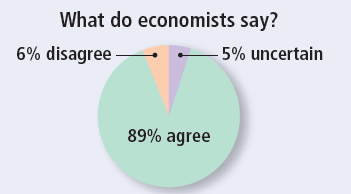 © 2018 Cengage Learning®. May not be scanned, copied or duplicated, or posted to a publicly accessible website, in whole or in part, except for use as permitted in a license distributed with a certain product or service or otherwise on a password-protected website or school-approved learning management system for classroom use.
18
[Speaker Notes: This ‘Ask the experts’ feature provides the opportunity for class discussion. 
After showing the statement, you can ask your students to choose one of the options: agree, disagree, or uncertain. You can collect their answers in a variety of ways: show of hands, ballot, clicker system, etc. If time permits, you can allow students to group and discuss some of the reasons they chose their answer. 
Ask the students to share with the class their reasons. Their answers will vary.]
Public Policies Toward Externalities
Command-and-control policies
Regulate behavior directly
Limits on quantity of pollution emitted
Requirements that firms adopt a particular technology to reduce emissions
 Market-based policies 
Incentives so that private decision makers will choose to solve the problem on their own
Corrective taxes and subsidies
Tradable pollution permits
© 2018 Cengage Learning®. May not be scanned, copied or duplicated, or posted to a publicly accessible website, in whole or in part, except for use as permitted in a license distributed with a certain product or service or otherwise on a password-protected website or school-approved learning management system for classroom use.
19
Public Policies Toward Externalities
Corrective taxes and subsidies
Corrective taxes (Pigovian taxes)
Induce private decision makers to take account of the social costs that arise from a negative externality
Places a price on the right to pollute
Reduce pollution at a lower cost to society
Raise revenue for the government
Enhance economic efficiency
© 2018 Cengage Learning®. May not be scanned, copied or duplicated, or posted to a publicly accessible website, in whole or in part, except for use as permitted in a license distributed with a certain product or service or otherwise on a password-protected website or school-approved learning management system for classroom use.
20
[Speaker Notes: Also called Pigouvian taxes after Arthur Pigou (1877-1959).  
The ideal corrective tax = external cost.
For activities with positive externalities, ideal corrective subsidy = external benefit.

Corrective taxes and subsidies 
Align private incentives with society’s interests
Make private decision-makers take into account the external costs and benefits of their actions
Move economy toward a more efficient allocation of resources 
Other taxes and subsidies distort incentives and move economy away from the social optimum.

Greg Mankiw’s blog (http://gregmankiw.blogspot.com) has semi-regular posts on Pigouvian taxes, some of which are worth using in class (either as assigned or recommended reading or fodder for class discussion).]
Corrective Taxes vs. Regulations
Different firms 
Have different costs of pollution abatement
Efficient outcome
Firms with the lowest abatement costs reduce pollution the most
© 2018 Cengage Learning®. May not be scanned, copied or duplicated, or posted to a publicly accessible website, in whole or in part, except for use as permitted in a license distributed with a certain product or service or otherwise on a password-protected website or school-approved learning management system for classroom use.
21
[Speaker Notes: Some of your students may not know that pollution “abatement” simply means taking measures to cut pollution.]
Corrective Taxes vs. Regulations
A pollution tax is efficient:
Firms with low abatement costs will reduce pollution to reduce their tax burden.
Firms with high abatement costs have greater willingness to pay tax.
Regulation requiring all firms to reduce pollution by a specific amount 
Is not efficient
© 2018 Cengage Learning®. May not be scanned, copied or duplicated, or posted to a publicly accessible website, in whole or in part, except for use as permitted in a license distributed with a certain product or service or otherwise on a password-protected website or school-approved learning management system for classroom use.
22
[Speaker Notes: Regarding the last bullet point:  If all firms must reduce emissions by a fixed amount (or fixed percentage), then abatement is NOT concentrated among firms with the lowest abatement costs, and so the total cost of abatement will be higher.]
Corrective Taxes vs. Regulations
Corrective taxes are better for the environment:
The corrective tax gives firms incentive to continue reducing pollution as long as the cost of doing so is less than the tax 
If a cleaner technology becomes available, the tax gives firms an incentive to adopt it
In contrast, firms have no incentive for further reduction beyond the level specified in a regulation
© 2018 Cengage Learning®. May not be scanned, copied or duplicated, or posted to a publicly accessible website, in whole or in part, except for use as permitted in a license distributed with a certain product or service or otherwise on a password-protected website or school-approved learning management system for classroom use.
23
Example of a Corrective Tax: The Gas Tax
The gas tax targets three negative externalities:
CongestionThe more you drive, the more you contribute to congestion.
AccidentsLarger vehicles cause more damage in an accident.
PollutionBurning fossil fuels produces greenhouse gases.
© 2018 Cengage Learning®. May not be scanned, copied or duplicated, or posted to a publicly accessible website, in whole or in part, except for use as permitted in a license distributed with a certain product or service or otherwise on a password-protected website or school-approved learning management system for classroom use.
24
[Speaker Notes: The case study ‘Why is gasoline taxed so heavily?’ in the textbook offers more details about the estimated optimal corrective tax on gasoline (which is much higher at $2.78 per gallon in 2015 dollars than the 2015 gas tax of 50 cents per gallon).

Again, see Mankiw’s blog for more well-argued opinion pieces by him and others in favor of gas or carbon taxes.  http://gregmankiw.blogspot.com.]
ASK THE EXPERTS
Carbon Taxes
“The Brookings Institution recently described a U.S. carbon tax of $20 per ton, increasing at 4 percent per year, which would raise an estimated $150 billion per year in federal revenues over the next decade. Given the negative externalities created by carbon dioxide emissions, a federal carbon tax at this rate would involve fewer harmful net distortions to the U.S. economy than a tax increase that generated the same revenue by raising marginal tax rates on labor income across the board.”
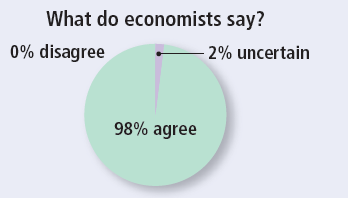 © 2018 Cengage Learning®. May not be scanned, copied or duplicated, or posted to a publicly accessible website, in whole or in part, except for use as permitted in a license distributed with a certain product or service or otherwise on a password-protected website or school-approved learning management system for classroom use.
25
[Speaker Notes: This ‘Ask the experts’ feature provides the opportunity for class discussion. 
After showing the statement, you can ask your students to choose one of the options: agree, disagree, or uncertain. You can collect their answers in a variety of ways: show of hands, ballot, clicker system, etc. If time permits, you can allow students to group and discuss some of the reasons they chose their answer. 
Ask the students to share with the class their reasons. Their answers will vary.]
ASK THE EXPERTS
Carbon Taxes
“A tax on the carbon content of fuels would be a less expensive way to reduce carbon-dioxide emissions than would a collection of policies such as ‘corporate average fuel economy’ requirements for automobiles.”
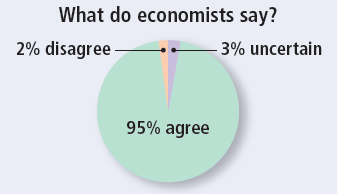 © 2018 Cengage Learning®. May not be scanned, copied or duplicated, or posted to a publicly accessible website, in whole or in part, except for use as permitted in a license distributed with a certain product or service or otherwise on a password-protected website or school-approved learning management system for classroom use.
26
[Speaker Notes: This ‘Ask the experts’ feature provides the opportunity for class discussion. 
After showing the statement, you can ask your students to choose one of the options: agree, disagree, or uncertain. You can collect their answers in a variety of ways: show of hands, ballot, clicker system, etc. If time permits, you can allow students to group and discuss some of the reasons they chose their answer. 
Ask the students to share with the class their reasons. Their answers will vary.]
Active Learning 2 			Reducing pollution
Acme and US Electric run coal-burning power plants.  Each emits 40 tons of sulfur dioxide per month, total emissions = 80 tons/month.    
Goal:  Reduce SO2 emissions 25%, to 60 tons/month
Cost of reducing emissions: 
$100/ton for Acme
$200/ton for US Electric
© 2018 Cengage Learning®. May not be scanned, copied or duplicated, or posted to a publicly accessible website, in whole or in part, except for use as permitted in a license distributed with a certain product or service or otherwise on a password-protected website or school-approved learning management system for classroom use.
27
Active Learning 2 				A. Regulation
Policy option 1:  RegulationEvery firm must cut its emissions 25% (10 tons).
Your task:  Compute the cost to each firm and total cost of achieving goal using this policy.
© 2018 Cengage Learning®. May not be scanned, copied or duplicated, or posted to a publicly accessible website, in whole or in part, except for use as permitted in a license distributed with a certain product or service or otherwise on a password-protected website or school-approved learning management system for classroom use.
28
Active Learning 2 				A. Answers
Each firm must reduce emissions by 10 tons.  
Cost of reducing emissions: $100/ton for Acme, $200/ton for US Electric.
Compute cost of achieving goal with this policy:
Cost to Acme:  (10 tons) x ($100/ton) = $1000
Cost to USE:  (10 tons) x ($200/ton) = $2000
Total cost of achieving goal = $3000
© 2018 Cengage Learning®. May not be scanned, copied or duplicated, or posted to a publicly accessible website, in whole or in part, except for use as permitted in a license distributed with a certain product or service or otherwise on a password-protected website or school-approved learning management system for classroom use.
29
Active Learning 2 		B. Tradeable pollution permits
Policy option 2:  Tradable pollution permits
Issue 60 permits, each allows one ton SO2 emissions.  
Give 30 permits to each firm.  
Establish market for trading permits. 
Each firm may use all its permits to emit 30 tons, may emit < 30 tons and sell leftover permits, or may purchase extra permits to emit > 30 tons. 
Your task: Compute cost of achieving goal if Acme uses 20 permits and sells 10 to USE for $150 each.
© 2018 Cengage Learning®. May not be scanned, copied or duplicated, or posted to a publicly accessible website, in whole or in part, except for use as permitted in a license distributed with a certain product or service or otherwise on a password-protected website or school-approved learning management system for classroom use.
30
Active Learning 2 			B. Answers
Goal:  reduce emissions from 80 to 60 tons
Cost of reducing emissions: $100/ton for Acme, $200/ton for USE.
Compute cost of achieving goal for Acme:
Sells 10 permits to USE for $150 each, gets $1500
Uses 20 permits, emits 20 tons SO2
Spends $2000 to reduce emissions by 20 tons  
Net cost to Acme:  $2000 − $1500 = $500
© 2018 Cengage Learning®. May not be scanned, copied or duplicated, or posted to a publicly accessible website, in whole or in part, except for use as permitted in a license distributed with a certain product or service or otherwise on a password-protected website or school-approved learning management system for classroom use.
31
Active Learning 2 			B. Answers
Compute cost of achieving goal for USE:
Buys 10 permits from acme, spends $1500
Uses these 10 plus original 30 permits, emits 40 tons
Spends nothing on abatement
Net cost to USE = $1500
Total cost of achieving goal =$500+$1500=$2000
Using tradable permits, goal is achieved at lower total cost and lower cost to each firm than using regulation.
© 2018 Cengage Learning®. May not be scanned, copied or duplicated, or posted to a publicly accessible website, in whole or in part, except for use as permitted in a license distributed with a certain product or service or otherwise on a password-protected website or school-approved learning management system for classroom use.
32
Public Policies Toward Externalities
Tradable pollution permits system
Reduces pollution at lower cost than regulation
Firms with low cost of reducing pollution do so and sell their unused permits
Firms with high cost of reducing pollution buy permits
Result: Pollution reduction is concentrated among those firms with lowest costs
© 2018 Cengage Learning®. May not be scanned, copied or duplicated, or posted to a publicly accessible website, in whole or in part, except for use as permitted in a license distributed with a certain product or service or otherwise on a password-protected website or school-approved learning management system for classroom use.
33
[Speaker Notes: Tradable pollution permits in the real world
SO2 permits traded in the U.S. since 1995.
Nitrogen oxide permits traded in the northeastern U.S. since 1999. Nitrogen oxides increase ground-level ozone, which has adverse health effects. 
Carbon emissions permits traded in Europe since January 1, 2005.
For more information, see http://www.epa.gov/airmarkets/]
Public Policies Toward Externalities
Reducing pollution using pollution permits or corrective taxes
Firms pay for their pollution
Corrective taxes: pay to the government
Pollution permits: pay to buy permits
Internalize the externality of pollution
© 2018 Cengage Learning®. May not be scanned, copied or duplicated, or posted to a publicly accessible website, in whole or in part, except for use as permitted in a license distributed with a certain product or service or otherwise on a password-protected website or school-approved learning management system for classroom use.
34
[Speaker Notes: Like most demand curves, firms’ demand for the ability to pollute is a downward-sloping function of the “price” of polluting.  
A corrective tax raises this price and thus reduces the quantity of pollution firms demand.
A tradable permits system restricts the supply of pollution rights, has the same effect as the tax.  
When policymakers do not know the position of this demand curve, the permits system achieves pollution reduction targets more precisely.]
Public Policies Toward Externalities
Objections to the economic analysis of pollution
“We cannot give anyone the option of polluting for a fee.”  - by late Senator Edmund Muskie
People face trade-offs
Eliminating all pollution is impossible 
Clean water and clean air – opportunity cost: lower standard of living
© 2018 Cengage Learning®. May not be scanned, copied or duplicated, or posted to a publicly accessible website, in whole or in part, except for use as permitted in a license distributed with a certain product or service or otherwise on a password-protected website or school-approved learning management system for classroom use.
35
Public Policies Toward Externalities
Clean environment is a normal good
Positive income elasticity
Rich countries can afford a cleaner environment 
More rigorous environmental protection
Clean air and clean water - law of demand
The lower the price of environmental protection
The more the public will want it
© 2018 Cengage Learning®. May not be scanned, copied or duplicated, or posted to a publicly accessible website, in whole or in part, except for use as permitted in a license distributed with a certain product or service or otherwise on a password-protected website or school-approved learning management system for classroom use.
36
Private Solutions to Externalities
The types of private solutions
Moral codes and social sanctions
Charities
Self-interest of the relevant parties
Integrating different types of businesses
Interested parties can enter into a contract
© 2018 Cengage Learning®. May not be scanned, copied or duplicated, or posted to a publicly accessible website, in whole or in part, except for use as permitted in a license distributed with a certain product or service or otherwise on a password-protected website or school-approved learning management system for classroom use.
37
Private Solutions to Externalities
The Coase theorem
If private parties can bargain without cost over the allocation of resources
They can solve the problem of externalities on their own
Whatever the initial distribution of rights
Interested parties can reach a bargain:
Everyone is better off
Outcome is efficient
© 2018 Cengage Learning®. May not be scanned, copied or duplicated, or posted to a publicly accessible website, in whole or in part, except for use as permitted in a license distributed with a certain product or service or otherwise on a password-protected website or school-approved learning management system for classroom use.
38
Private Solutions to Externalities
1. Dick has the legal right to keep a barking dog (Spot).
Dick gets a $500 benefit from the dog
Jane bears an $800 cost from the barking
Efficient outcome:
Jane can offer Dick $600 to get rid of the dog
Dick will gladly accept
Bye-bye Spot!
Both are better off
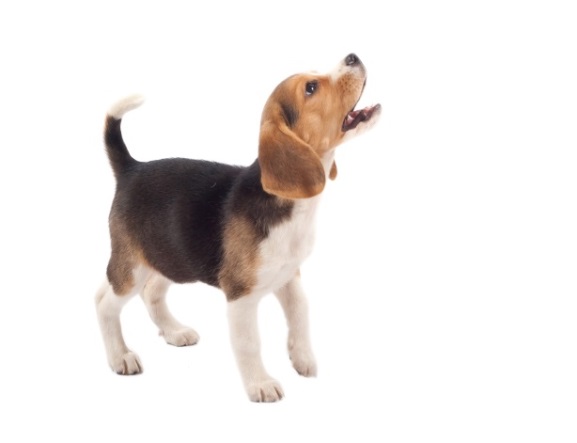 © 2018 Cengage Learning®. May not be scanned, copied or duplicated, or posted to a publicly accessible website, in whole or in part, except for use as permitted in a license distributed with a certain product or service or otherwise on a password-protected website or school-approved learning management system for classroom use.
39
[Speaker Notes: The next 3 slides refer to the following example: 
Dick owns a dog named Spot.  Negative externality:  Spot’s barking disturbs Jane, Dick’s neighbor.  
The socially efficient outcome maximizes Dick’s + Jane’s well-being.  
If Dick values having Spot more  than Jane values peace and quiet, the dog should stay.  
Coase theorem:  The private market will reach the efficient outcome on its own…  

In case you’re wondering, when Dick gets rid of the dog, Spot goes to live with Dick’s grandma in the countryside!]
Private Solutions to Externalities
2. Dick has the legal right to keep a barking dog (Spot).
Dick gets a $1,000 benefit from the dog
Jane bears an $800 cost from the barking
Efficient outcome:
Dick turns down any offer below $1,000
Jane will not offer any amount above $800
Dick keeps the dog
© 2018 Cengage Learning®. May not be scanned, copied or duplicated, or posted to a publicly accessible website, in whole or in part, except for use as permitted in a license distributed with a certain product or service or otherwise on a password-protected website or school-approved learning management system for classroom use.
40
[Speaker Notes: Again, private outcome = efficient outcome]
Private Solutions to Externalities
3. Jane can legally compel Dick to get rid of the dog (Spot)
Dick gets a $800 benefit from the dog
Jane bears an $500 cost from the barking
Efficient outcome 
Dick keeps Spot
Private outcome:  Dick pays Jane $600 to put up with Spot’s barking
The private market achieves the efficient outcome regardless of the initial distribution of rights
© 2018 Cengage Learning®. May not be scanned, copied or duplicated, or posted to a publicly accessible website, in whole or in part, except for use as permitted in a license distributed with a certain product or service or otherwise on a password-protected website or school-approved learning management system for classroom use.
41
Active Learning 3 			Applying Coase
Collectively, the 1000 residents of Green Valley value swimming in Blue Lake at $100,000. 
A nearby factory pollutes the lake water, and would have to pay $50,000 for non-polluting equipment. 
Describe a Coase-like private solution.  
Can you think of any reasons why this solution might not work in the real world?
© 2018 Cengage Learning®. May not be scanned, copied or duplicated, or posted to a publicly accessible website, in whole or in part, except for use as permitted in a license distributed with a certain product or service or otherwise on a password-protected website or school-approved learning management system for classroom use.
42
[Speaker Notes: Have students work together in small groups, or as a class (with you as moderator).  If working in groups, allow 5 minutes, then solicit responses from the class.  

If you wish, insert a blank slide after this one and use it to type students’ responses as they share them.  

Most students should find part A very straightforward.  A good Coasian solution would be for each of the 1000 residents to chip in $75, so the town can offer $75,000 to the factory to stop polluting.  

The second part involves brainstorming:  students try to come up with a list of reasons why it might be difficult to implement Coase-like solutions in the real world.  Brainstorming engages students and is shown to increase learning outcomes and student satisfaction.  And it provides a break from what otherwise would be a long stretch of lecture. 

I have not provided a slide with answers.  Instead, the following slide lists the reasons why private solutions don’t always work, and the “notes” section (what you’re reading right now) gives some examples of each in the context of this scenario.]
Private Solutions to Externalities
Why private solutions do not always work
High transaction costs
Costs that parties incur in the process of agreeing to and following through on a bargain
Stubbornness: bargaining simply breaks down
Coordination problems
Large number of interested parties
Coordinating everyone is costly
© 2018 Cengage Learning®. May not be scanned, copied or duplicated, or posted to a publicly accessible website, in whole or in part, except for use as permitted in a license distributed with a certain product or service or otherwise on a password-protected website or school-approved learning management system for classroom use.
43
[Speaker Notes: An example for each bullet point in the context of the brainstorming activity on the previous slide:

1.  Transactions costs:  Suppose lawyers charge $60,000 to represent the two parties and draw up a contract that is enforceable in a court.  Then it will be impossible for both parties to come to a mutually beneficial agreement, and the factory will continue polluting the lake.  

2.  Stubbornness:Suppose the town offers $55,000 to the factory.  The factory would be better off taking this offer than nothing at all, but the factory may counter with a $95,000 price.  Both parties hold out in hopes that the other will cede, but neither does.  The factory keeps polluting, and the residents of Green Valley continue to be denied the joy of swimming in the lake. 

3.  Coordination problems:Getting all 1000 residents to agree to a specific offer will be difficult.  Moreover, each resident has an incentive to free-ride off his neighbors.]
Summary
When a transaction between a buyer and seller directly affects a third party, the effect is called an externality.

If an activity yields negative externalities, such as pollution, the socially optimal quantity in a market is less than the equilibrium quantity. 
If an activity yields positive externalities, such as technology spillovers, the socially optimal quantity is greater than the equilibrium quantity.
© 2018 Cengage Learning®. May not be scanned, copied or duplicated, or posted to a publicly accessible website, in whole or in part, except for use as permitted in a license distributed with a certain product or service or otherwise on a password-protected website or school-approved learning management system for classroom use.
44
Summary
Governments pursue various policies to remedy the inefficiencies caused by externalities.
Regulating behavior
Internalizes an externality using corrective taxes
Issue permits (similar results to imposing corrective taxes on polluters)
© 2018 Cengage Learning®. May not be scanned, copied or duplicated, or posted to a publicly accessible website, in whole or in part, except for use as permitted in a license distributed with a certain product or service or otherwise on a password-protected website or school-approved learning management system for classroom use.
45
Summary
According to the Coase theorem, if people can bargain without cost, then they can always reach an agreement in which resources are allocated efficiently. 
In many cases, however, reaching a bargain among the many interested parties is difficult, so the Coase theorem does not apply.
© 2018 Cengage Learning®. May not be scanned, copied or duplicated, or posted to a publicly accessible website, in whole or in part, except for use as permitted in a license distributed with a certain product or service or otherwise on a password-protected website or school-approved learning management system for classroom use.
46